Lecture 23Federalism
Part 5: National Preemption
of State Laws
This lecture
We finish up Week 3 and the chapter on federalism
After you finish this lecture, you should move on to the second legal writing assignment
This lecture covers National Preemption of State laws
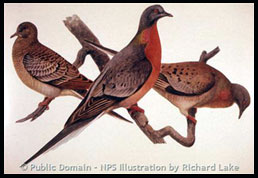 State of Missouri v. Holland (1920)
State of Missouri v. Holland (1920)
Background
The U.S. and Great Britain enter into a treaty regarding protection of migratory birds
They agreed to pass legislation to help prevent their extinction
The Migratory Bird Treaty Act prevented anyone from killing, capturing or selling any species of birds in the treaty
Missouri challenges it as infringing on states rights

Question: Did the treaty and law infringe on states rights under the Tenth Amendment?
State of Missouri v. Holland- II
Arguments
For Missouri (strike down)
Wild game control is up to the states
This act is similar to the one struck down in 1913
Slippery slope- Congress will use treaties to get reserved state powers in other areas too
For Holland, the Game Warden (uphold)
Migratory bird law falls within the commerce power
The Constitution gives Congress the power to pass laws to give effect to treaties
Treaties are in the realm of foreign relations, where the country must act with one voice
State of Missouri v. Holland- III
Justice Holmes rules for a 7-2 Court
There are two dissents by Van Devanter and Pitney
Valid treaties are binding on within the territorial limits of all the states
Bird are not the property of just a state- they have no permanent habitat
Treaties are the supreme law of the land
Thus no violation of the 10th Amendment
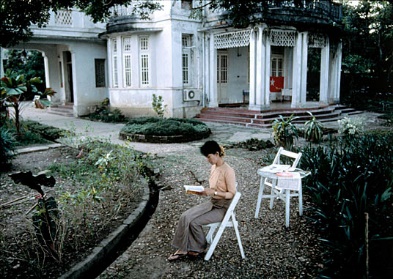 Crosby v. National Foreign Trade Council (2000)
Crosby v. National Foreign Trade Council (2000)
Background
Massachusetts passes a law barring the state from buying goods and services from Burma or from companies that do business with Burma
A few months later, Congress passes sanctions on Burma
President Clinton extended the sanctions
The plaintiff represented companies engaged in foreign commerce
They said the law was preempted by the federal law
Question: Is the Massachusetts law unconstitutional under the Supremacy Clause?
Crosby v. National Foreign Trade Council- II
Arguments 
For Crosby (uphold Massachusetts law)
This is essentially a state boycott, similar to ones used against apartheid
Nothing in the constitution denies the right to not spend money or trade with dictators
The federal law helps to bolster this state law, not preempt it
For The National Foreign Trade Council (strike down the law)
Sanctions have long been a part of foreign policy
Foreign policy decisions were intended to be made by the federal government, not states
This law conflicts with federal law
It also violates the commerce clause by discriminating against companies engaged in commerce with Burma
Crosby v. National Foreign Trade Council- III
Justice Souter delivers the unanimous decision of the Court
This law is invalid under the Supremacy Clause
Congress has the power to preempt state law
This happens when Congress intends to “occupy the field”
A state law is also preempted if it is in conflict with federal law
When it is impossible to obey both laws at the same time
Where it stands as an obstacle to the accomplishment and execution of the full purposes and objectives of Congress
A state law must yield to the regulation of Congress within the sphere of its delegated power
Crosby v. National Foreign Trade Council- IV
More from Souter
Things the federal law intended
To give the President flexibility over the sanctions
The ability to suspend the sanctions
The President is at his maximum authority when he has express authority from Congress
The President has been given the power to achieve a certain result
The Massachusetts law is a bit different
It may punish conduct the federal statute does not
And persons exempted or excluded by Congress
It takes away the President’s leverage with Burma
Crosby v. National Foreign Trade Council- V
More from Souter
The state act is at odds with the President’s intended authority to speak for the United States with one voice
The President is acting at his maximum authority
It undermines the President’s ability for effective diplomacy
Congress did not give states permission to go further
The fact that it did explicitly preempt states and localities was based more on Congress believing that the Supremacy Clause doctrine was well settled law
The Court never ruled on state and local sanctions against South Africa
The provisions are in conflict with giving the President flexibility, limiting the scope of the sanctions, and the direction to develop a comprehensive strategy
It is preempted under the Supremacy Clause
Crosby v. National Foreign Trade Council- II
Scalia, J. concurring in the judgment only
Joined by Thomas
He objects to the use of legislative history to reach the decision
The Court should only look to the text of the bill
This is his take on statutory interpretation
American Insurance Association v. Garamendi (2003)
The Court extends this doctrine in American Insurance Association v. Garamendi (2003)
California had sought to get information on policies issued in Europe between 1920 and 1945- to make sure Holocaust victims or relatives could get compensation
However, it was preempted by executive agreements between the U.S. and Germany and Austria on this same subject
This was a 5-4 ruling
The dissenters disagreed with the application of an executive agreement as an expression of foreign policy rather than an act of Congress
Some other cases on Preemption- I
States are NOT preempted
Florida Lime & Avocado Growers, Inc. v. Paul (1963)- California not preempted from having a minimum oil content for the labeling of avocados
Pacific Gas & Electric Company v. State Energy Resources Conservation and Development Commission (1983)- California could impose a moratorium on certification of nuclear energy plants for reasons other than safety
Silkwood v. Kerr-McGee (1984)- The Atomic Energy Act does not preempt a state law that allowed for punitive damages for plutonium poisoning
Wisconsin Public Intervenor v. Mortier (1991)- States are not preempted from state regulation of pesticides by local governments
Some other cases on Preemption- II
More cases where States are NOT preempted
Cipollone v. Liggett Group (1992)- Federal warnings on cigarette labels do not preclude states from allowing lawsuits filed by individuals arising from cigarette related illnesses
Wyeth v. Levine (2009)- States are not preempted by FDA approval when claiming that the labels failed to provide adequate and effective warnings
Some other cases on Preemption- III
Cases where states WERE preempted
City of Burbank v. Lockheed Air Terminal (1973)- The city was preempted from prohibiting takeoffs at the airport at night
Lorillard Tobacco Company v. Reilly (2000)- Massachusetts was preempted from imposing its own regulations on cigarette advertising and sales by of a federal act on the same subject
Riegel v. Medtronic (2008)- Lawsuits after premarketing approval by the FDA of medical devices were expressly preempted by Congress 
National Meat Association v. Harris (2012)- California was preempted by the Federal Meat Inspection Act from having its regulations
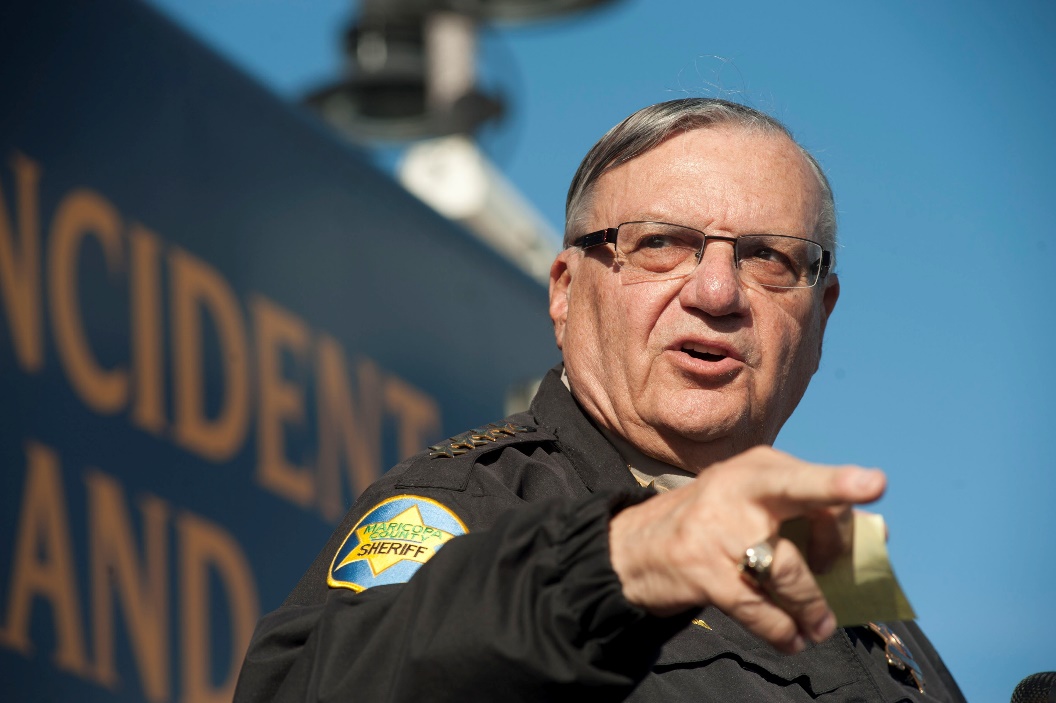 Arizona v. United States (2012)
Arizona v. United States (2012)
Background
When President Obama formed his cabinet, he named Gov. Janet Napolitano (D-Arizona) as the new Secretary of Homeland Security midway through her send term as governor
Arizona has no Lt. Gov., so the next in the line of succession was Secretary of State
She was Jan Brewer, a conservative Republican
Republicans already controlled both house of the State Legislature 
This is also the state which has Joe Arpiao, the fiercely anti-immigration sheriff of Maricopa County, where a majority of the state’s population resides
Republicans in the state legislature were concerned about a high number of undocumented immigrants in the state
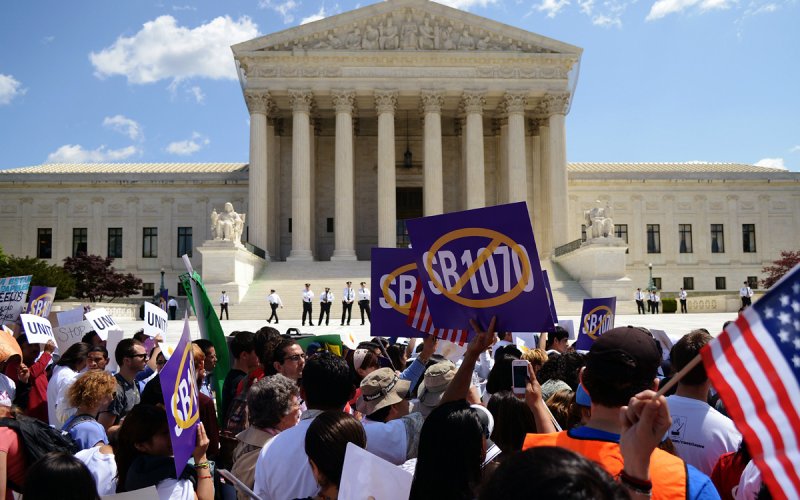 Arizona v. United States- II
More Background
Faced with this, they believed the federal government was not doing its job in defending the borders
So they passed and Gov. Brewer signed S.B. 1070
It was to reduced the numbers of undocumented immigrants in the state
“Attrition through enforcement”
The Obama Administration sued to block the law
They won at the District Court level and got a preliminary injunction
Unconstitutional on its face  not as applied challenge
They never wanted the law to ever take effect
The 9th Circuit affirmed
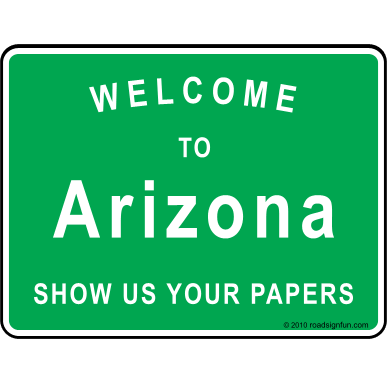 Arizona v. United States- III
About the Bill
The were four problematic provisions
Section 3- Makes federal to carry a federally required alien registration document a crime under Arizona law
Section 5(c)- Made it a crime for undocumented immigrants to apply for work under state law
Section 6- Authorized police to make warrantless arrests of any person that the officer has probable cause to believe may have committed a deportable offense
Section 2(b)- Required state law enforcement officers to check the immigration status of anyone they reasonably suspected of being an undocumented immigrant
Arizona v. United States- IV
Question:
Does federal immigration law preempt these four provisions of SB 1070?
Arguments
For Arizona (law is constitutional)
It uses state resources to enforce existing federal rules
Federal laws can be enforced either by federal or state officials unless state officials have been told not to- which the Congress did not in this case
Congress has established policies under cooperative federalism to enforce immigration laws- This implies Congress did not intend to preempt the immigration field
Arizona v. United States- V
Arguments	
For the United States (strike down the law)
Immigration law is plenary to the national government under the Constitution (Article 1, Section 8)
Immigration law implies foreign policy considerations
Congress has laws under the Immigration and Naturalization Act- Arizona cannot punish people for violations in state court
The federal government welcomes state cooperation  in enforcing federal immigration laws, but this authorizes actions by state officials that might be inconsistent with federal government priorities
Arizona v. United States- VI
Justice Kennedy writes for a 5-3 Court
Justice Kagan was recused because of her work on the case as Solicitor General
Kennedy agrees with the government that it is the federal government that is the one to handle immigration policy
Constitution  Article 1, Section 8
It implicates foreign policy
States have no role in setting policy  we need one policy on immigration, not 50
He does sympathize with Arizona’s issues with undocumented immigration
Congress may withdraw specified powers from states by express preemption laws
Also, when the power is exclusively of Congress
When state law is in conflict with federal law
Arizona v. United States- VII
Section 3
This creates a new state misdemeanor for conduct prescribed by federal law
The federal government has occupied the field in terms of alien registration
The field is closed to state regulation, even if parallel to the federal law
This would give Arizona independent authority to prosecute federal regulation violations
This diminishes the federal role
This section is preempted
Arizona v. United States- VIII
Section 5(c)
This creates a state criminal law where no parallel federal one exists
The Obama Administration says this is preempted by Simpson-Mazzoli
It created a comprehensive framework for violations on employment of undocumented immigrants
It created penalties only on the employer side
Congress chose not to impose penalties on the employee side
While it may have the same goal as federal law, it uses a different method
Since this portion is contrary to the scheme Congress chose, it is preempted
Arizona v. United States- IX
Section 6
It is not a crime for a removable alien to remain present in the country
When suspected of being here undocumented, a law enforcement officer gives the a document called a Notice to Appear
This is similar to what you might get in terms of a speeding ticket
There is federal structure that says when they can be arrested during removal proceedings
This gives state officials more power by allowing them to arrest whether the federal warrant were issued or not
It is the federal government’s determination of who is removed, not states
It is to the discretion of the federal government- it could touch on foreign relations
This is preempted because it creates an obstacle to the full proposes and objectives of Congress
Arizona v. United States- X
Section 2(b)
The authors put this case last, not the Court- they had it as 3, 5, 2, 6
The state has three limits on this provision
Person presumed to be legal if they possess a valid Arizona driver’s license
They may not consider race, color or national origin
Must be implemented consisted with federal law 
They see not problem on its face
But does not rule out as applied or interpreted challenges
It is not preempted on this one
Arizona v. United States- XI
Each of the remaining three justices write their own dissents
All do agree that Section 2(b) is not unconstitutional on its face
Scalia, J. concurring in part and dissenting in part
This precludes state sovereignty by taking away there right to exclude those that should not be there
Arizona bears the brunt of undocumented immigration
Federal officials have been unable to remedy the problem
Arizona is trying to protect is sovereignty not in contradiction of federal law, but completely compliant with it
Arizona v. United States- XII
More dissents
Thomas, J. concurring in part and dissenting in part
He agrees with Scalia
He makes a statutory interpretation argument that justices should not go beyond the actual text of the law
Alito, J. concurring in part and dissenting in part
He also agrees on Section 3, but not 5(c) or 6
Employment regulation is of state concern
Congress has not spoken with enough clarity to invalidate these provisions
Next lecture
We will start the material on the Commerce Clause
This is a long chapter with a lot of material
Week 4 will be rough!